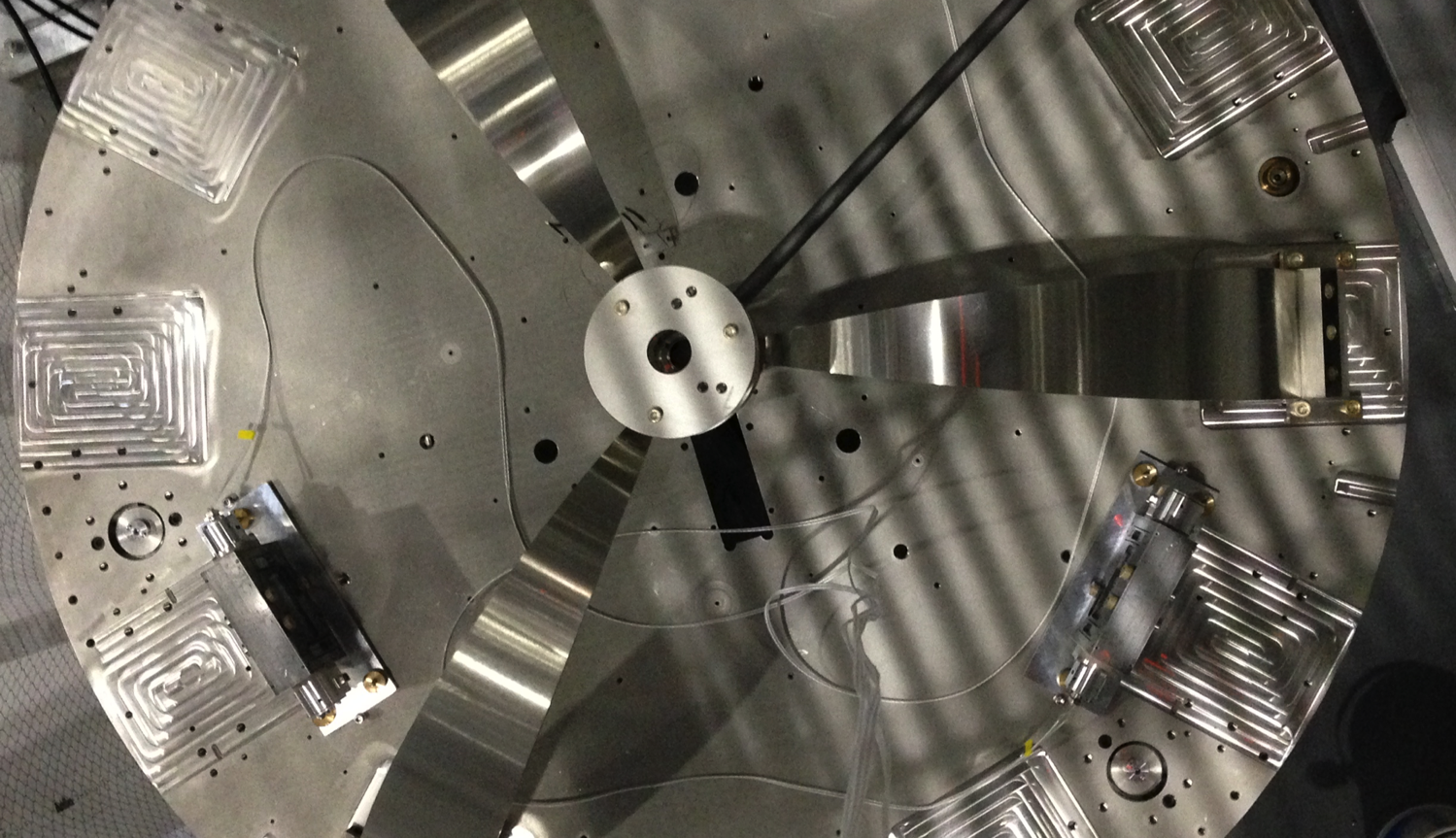 Monolithic Accelerometers on the Inverted Pendulum: status report
NAOJ GWPO Meeting, April 21st, 2016
Reducing the velocity starts at the top
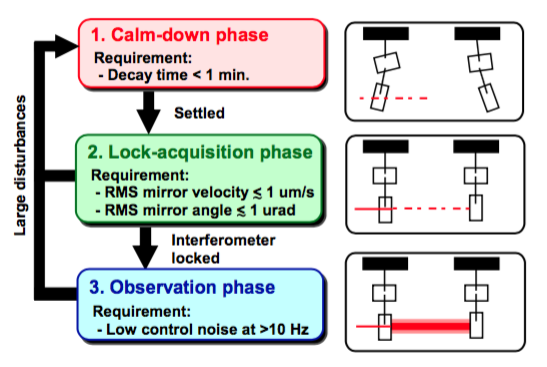 Damping of the modes in the
chain up until the payload is done
at the top stage

Modes give rise to more rms velocity, so have to be damped

The position towards the groundhas to be controlled, withoutintroducing the mircroseism
The Inverted Pendulum stage control
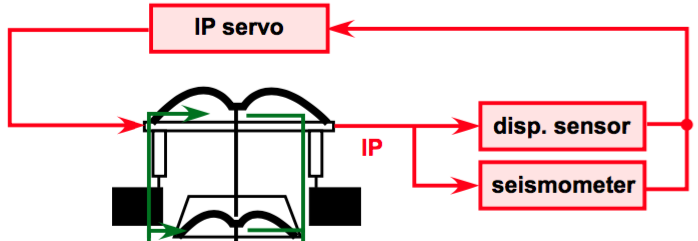 = LVDT

= Geophone/ Accelerometer
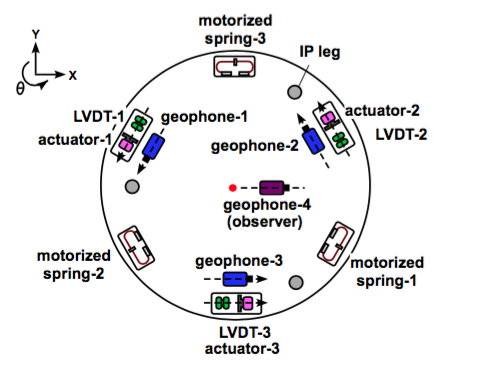 LVDTs and Seismometers (here geophones)are in ‘pin-wheel’ configuration and signals are in geometrically reconstructed
to x,y and yaw
LVDTs also ‘measure’ ground motion
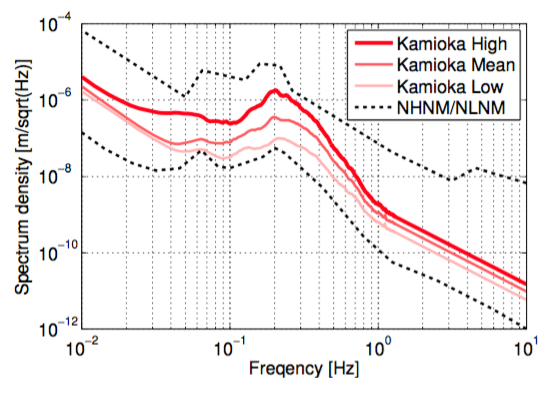 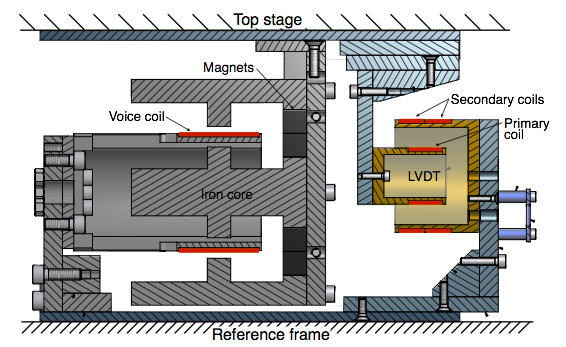 Ground
Most of the ground velocity rms comes from the microseism

Measuring the ground and subtracting it, is not foreseen in KAGRA
so one has to find another way
LVDT and Seismometer are blended
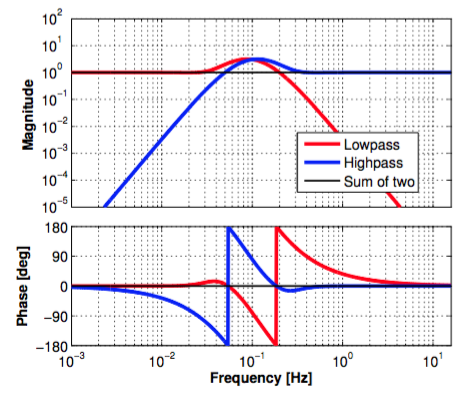 For example, for 0.1 Hz LVDT blending filter still has > 0.1 magnitude at the microseism
Lowering blending frequency can only bedone if the seismometer is good enough
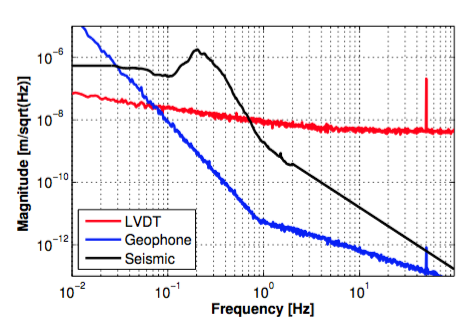 Seismometer noise can spoil performance
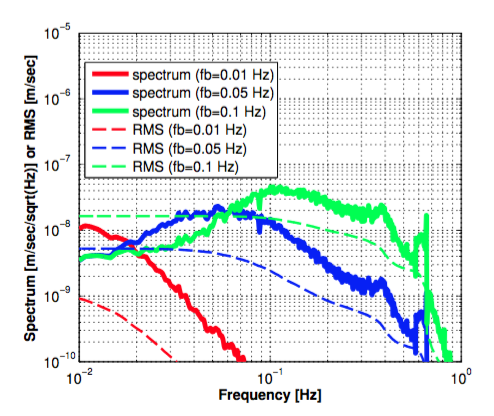 Strange behavior 0.15-0.3 Hz
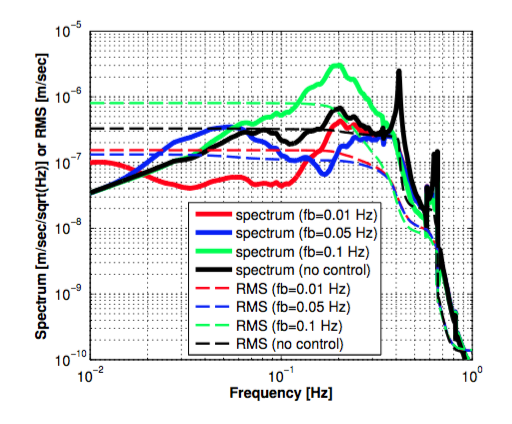 LVDT
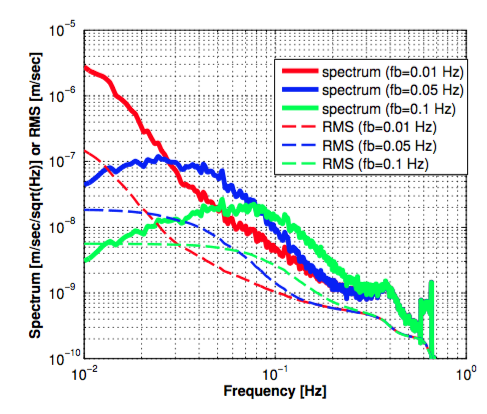 Geophone
Different seismometer?
The LVDT Monolithic Accelerometer
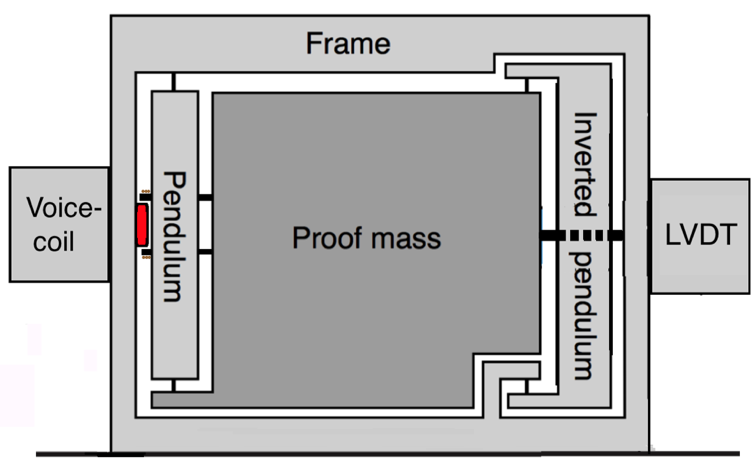 Because of inverted pendulum, natural frequency is low

Displacement of the mass is read out by LVDT
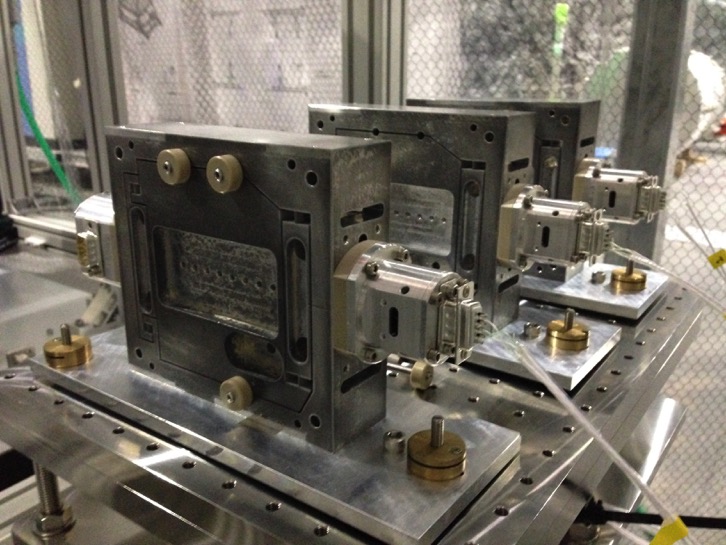 A coil-magnet actuator is used to calibrate the sensor
Accelerometer f0 and Q determination
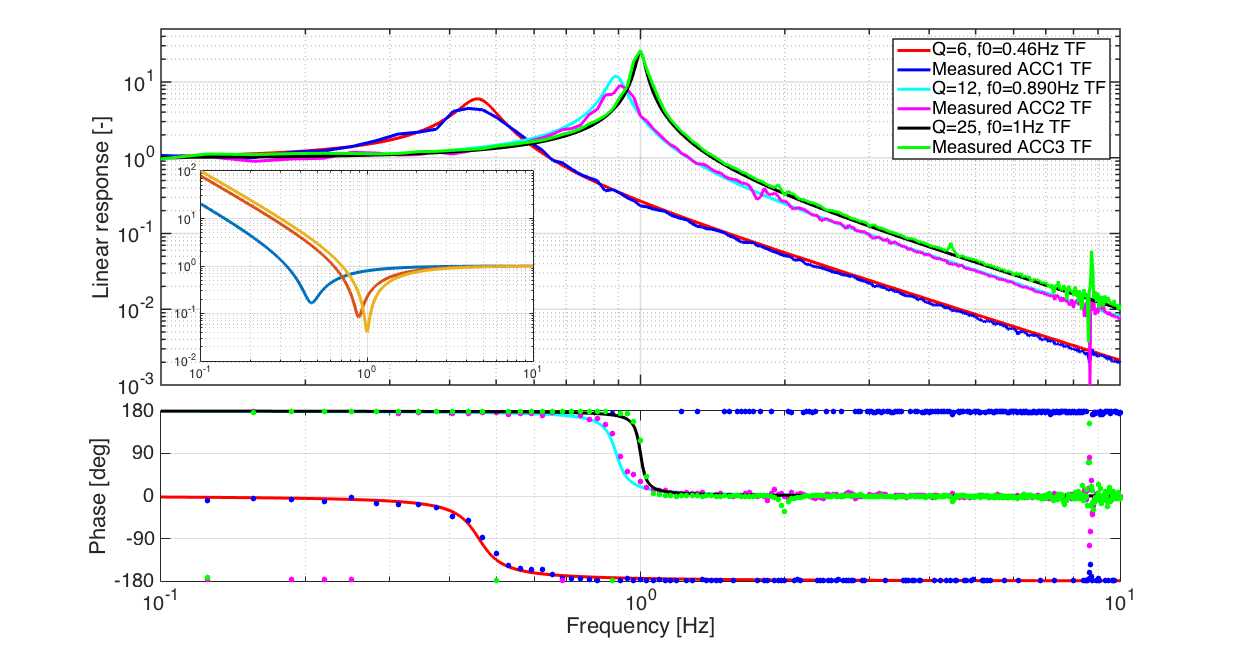 Putting the parts together…
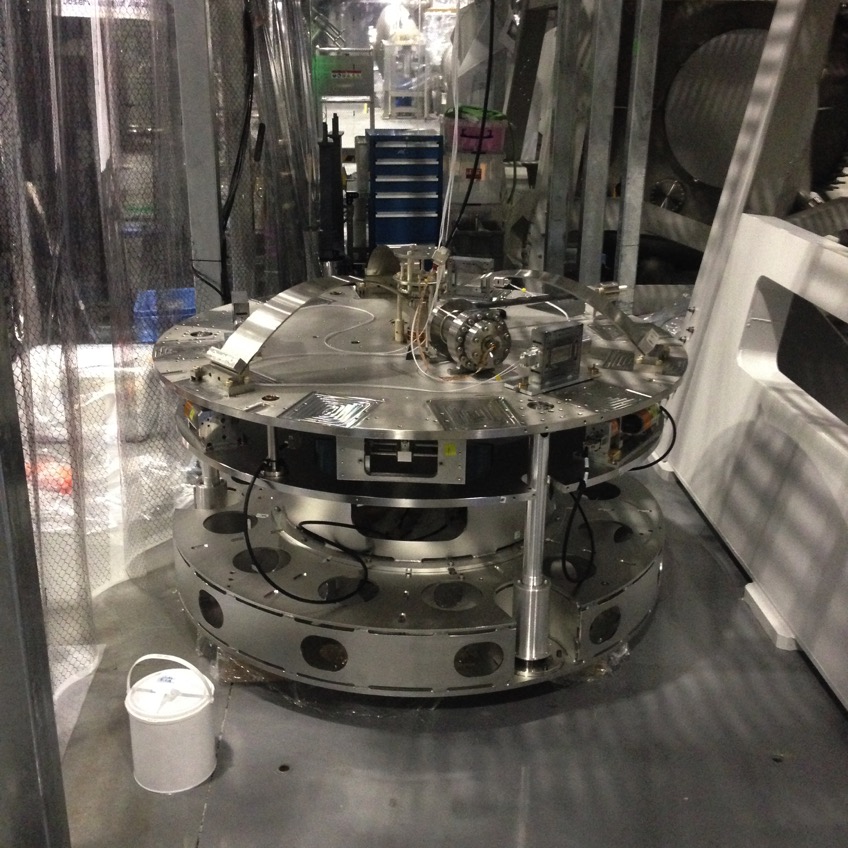 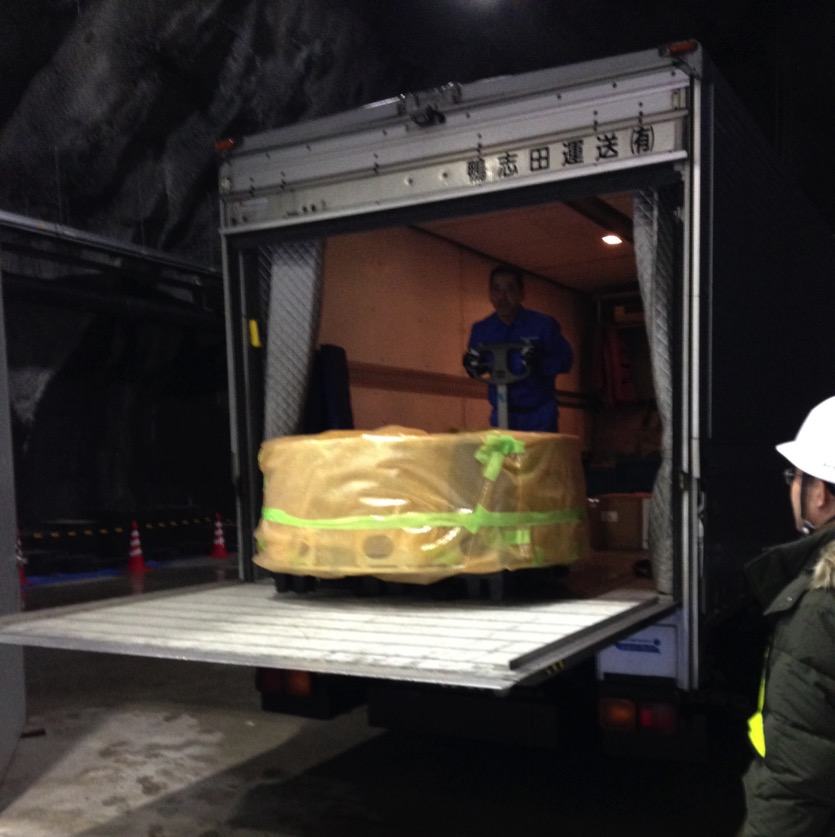 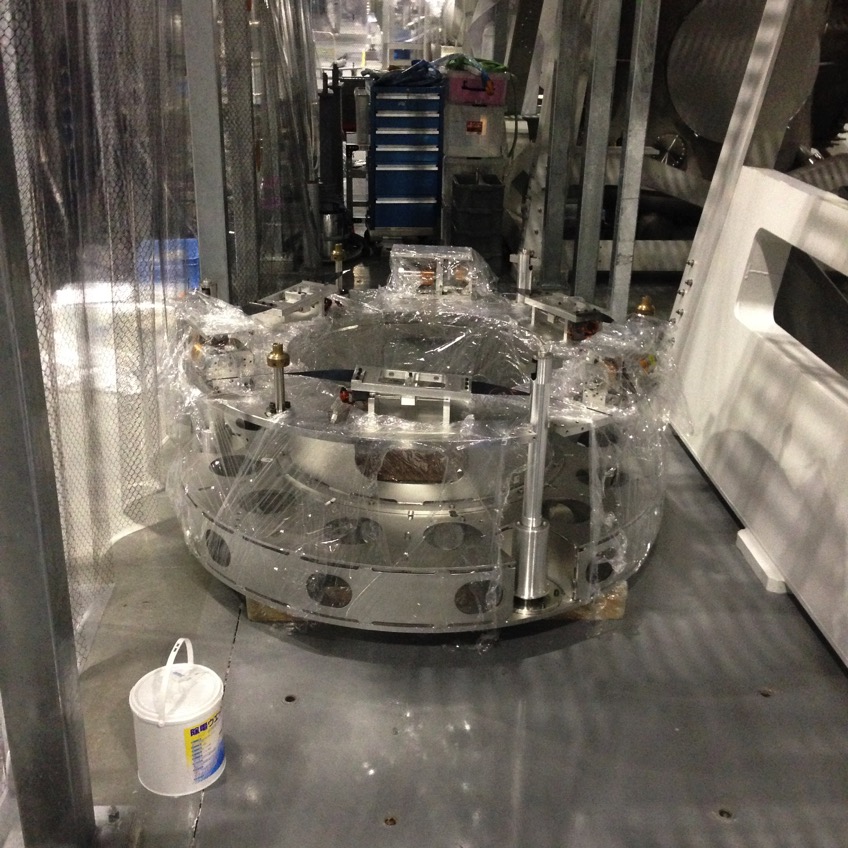 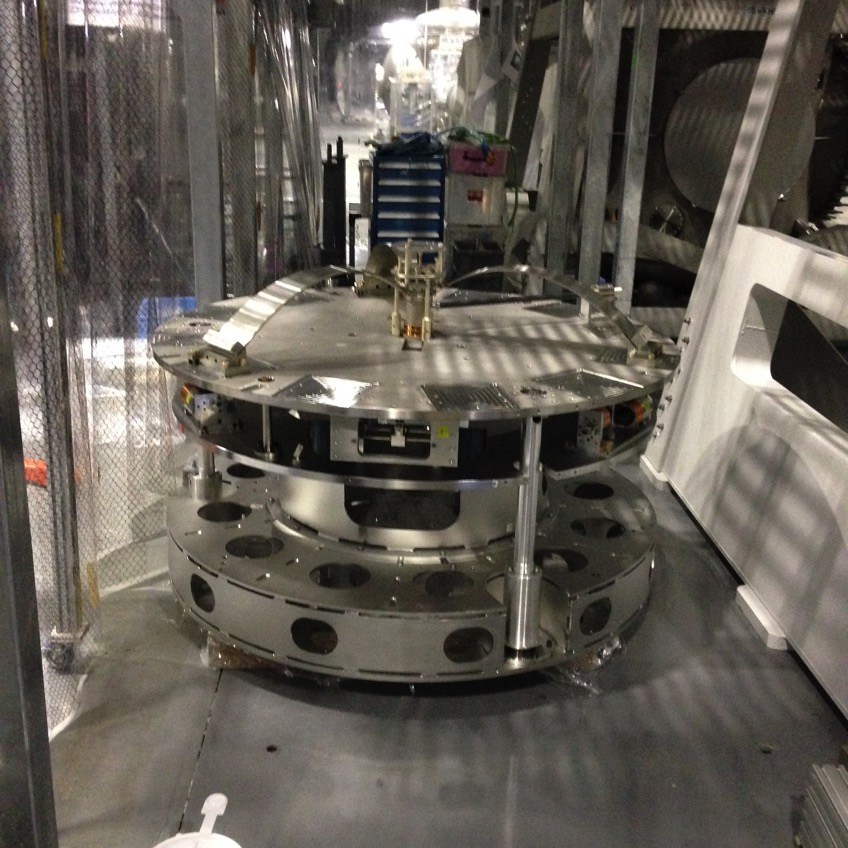 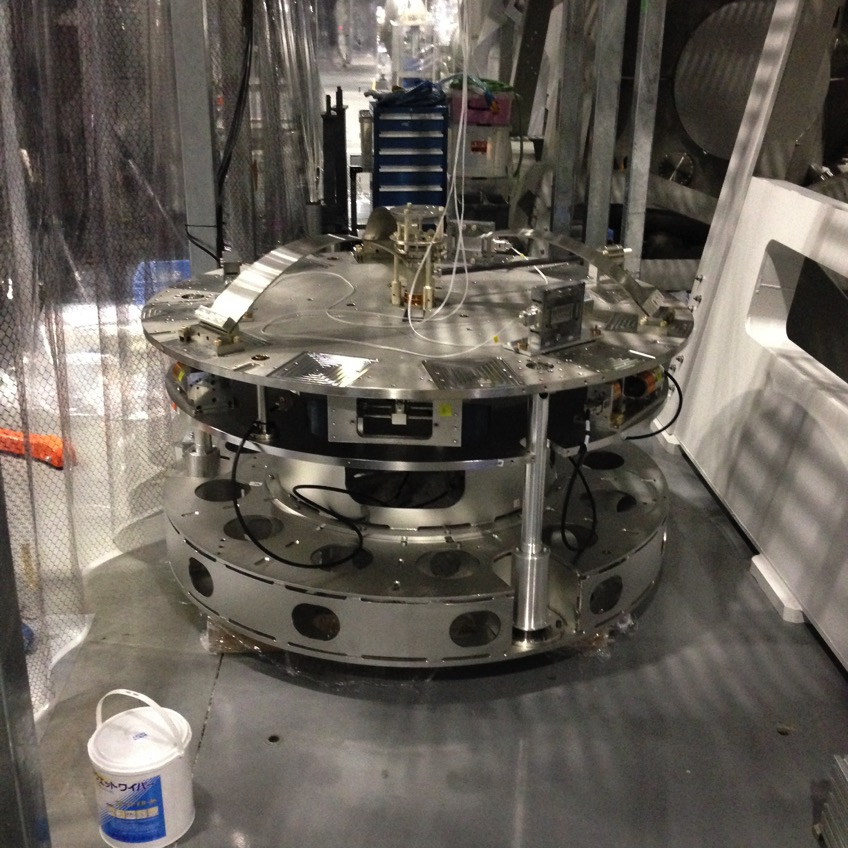 2 LVDTs were found damaged…
… and an attempt was made to repair them in situ
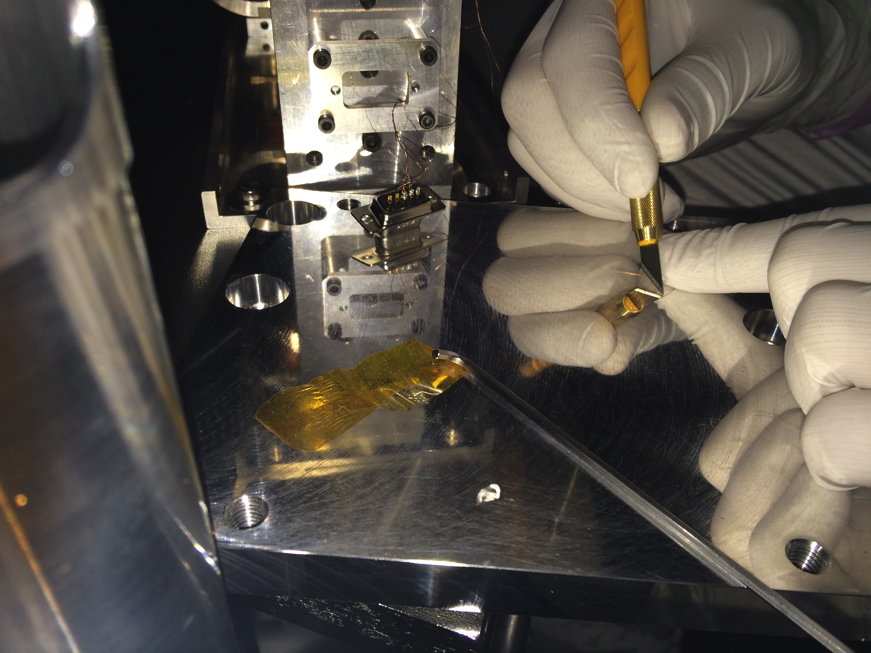 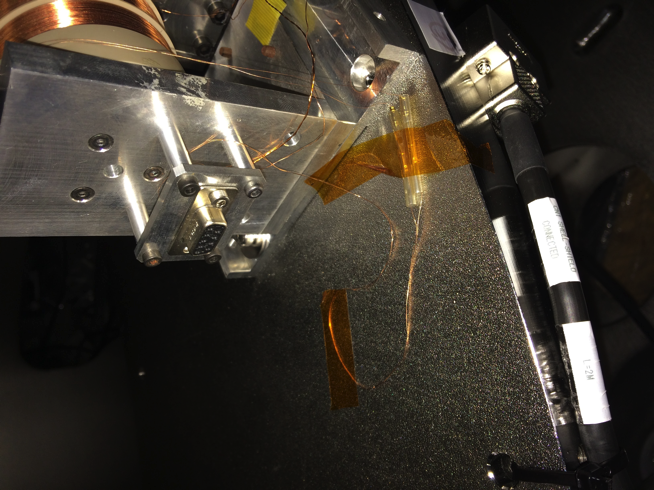 But, in the end, LVDT 1 and LVDT 3 were not working  Shipped all to company 2016.04.08
Determining the V/mm conversion
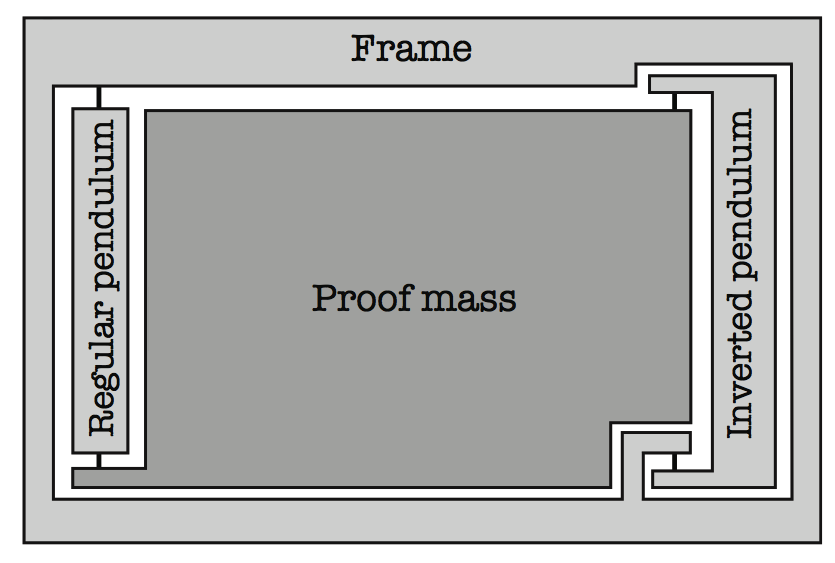 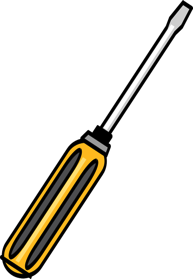 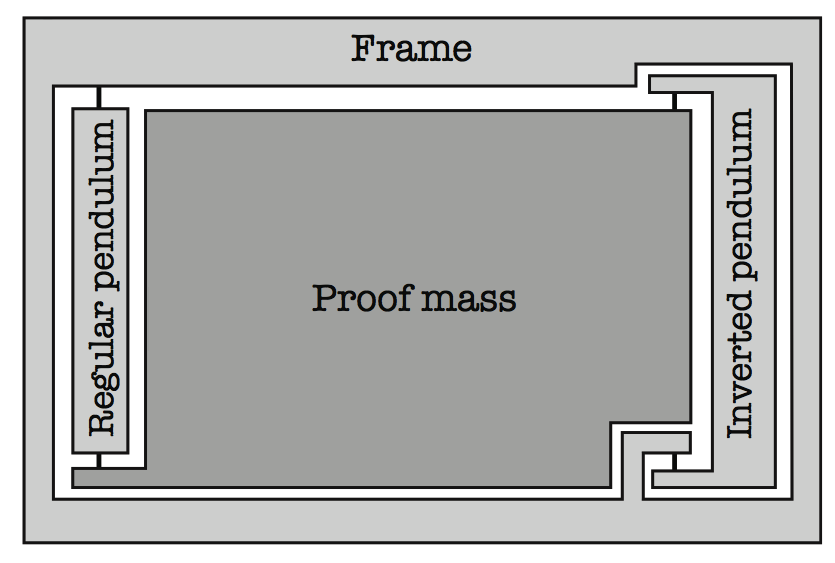 ga
Alessandro calibrated allaccelerometers two years ago:

All had GLVDT ~ 60 V/mm
a
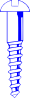 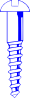 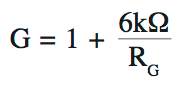 Settings now at KAGRA give GLVDT ~ 110 V/mm
This has to be verified by tilt calibration
INA103 amp:
TF measurement of unloaded IP
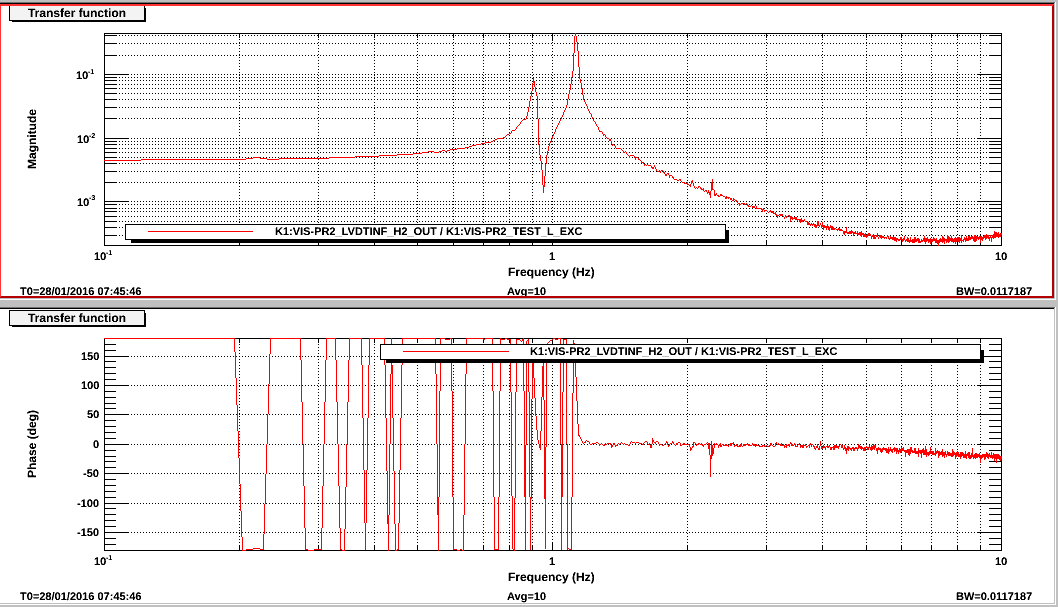 Y
L/T
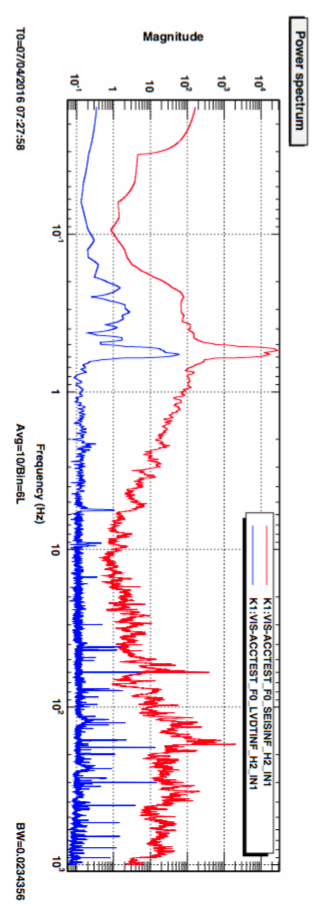 Loading the IP with tuning masses
On 2016.04.08, Takahashi-san and Fujii-kun loaded the IP:
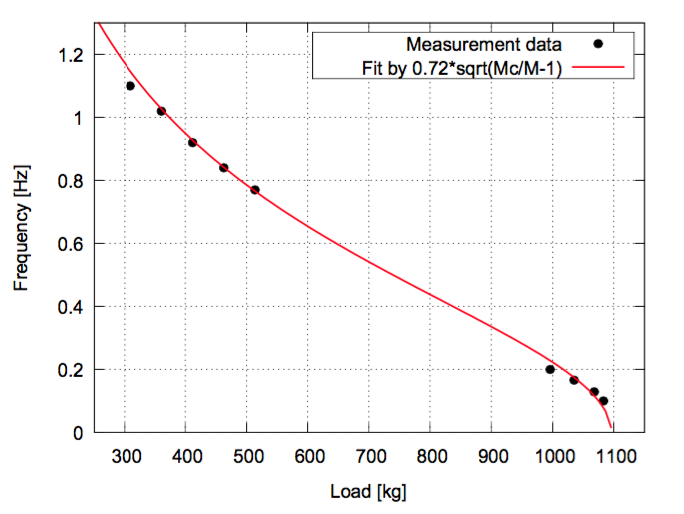 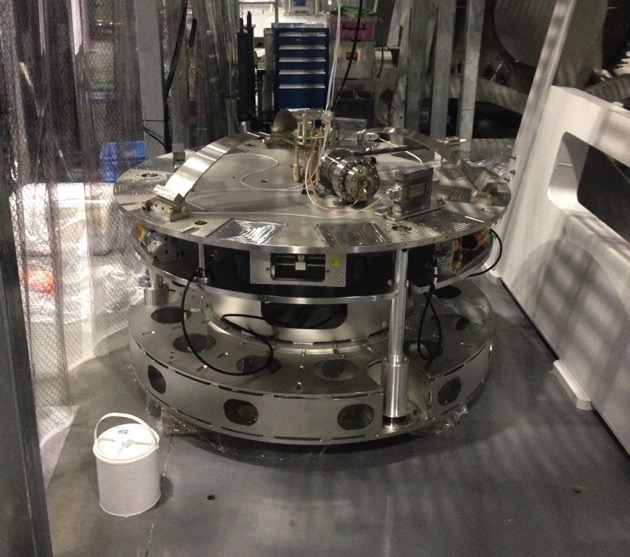 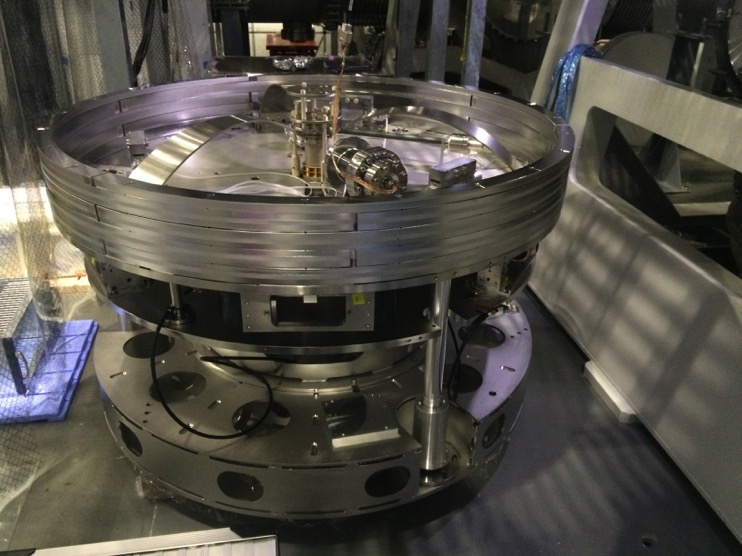 Current fIP status
Adding 230 kg gave fIP= 540 mHz
Takanori had about 720 kg for fIP= 540 mHz and about 1070 kg for fIP= 80 mHz
Accelerometers need air shields
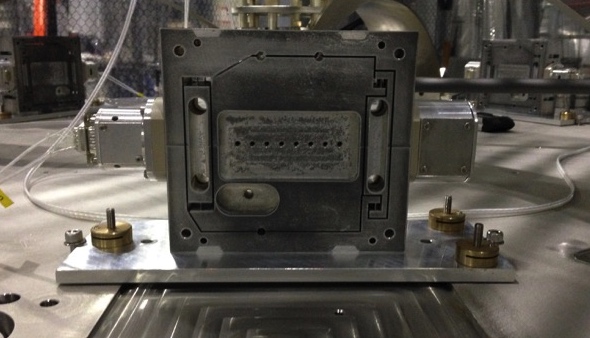 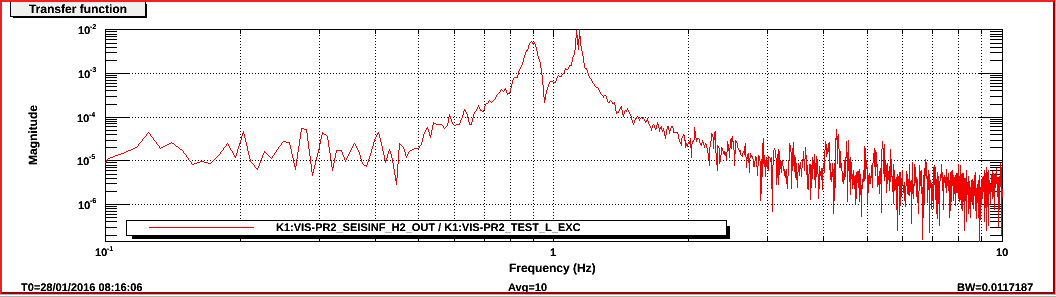 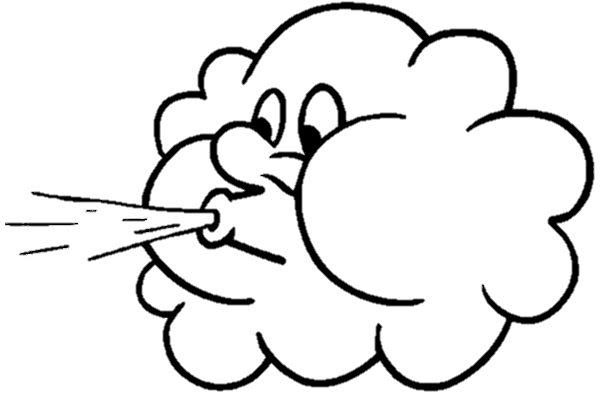 Clean booth air flow
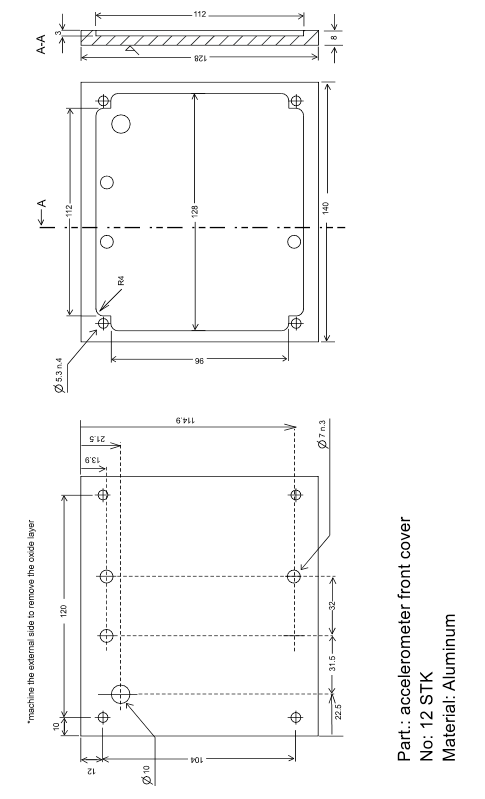 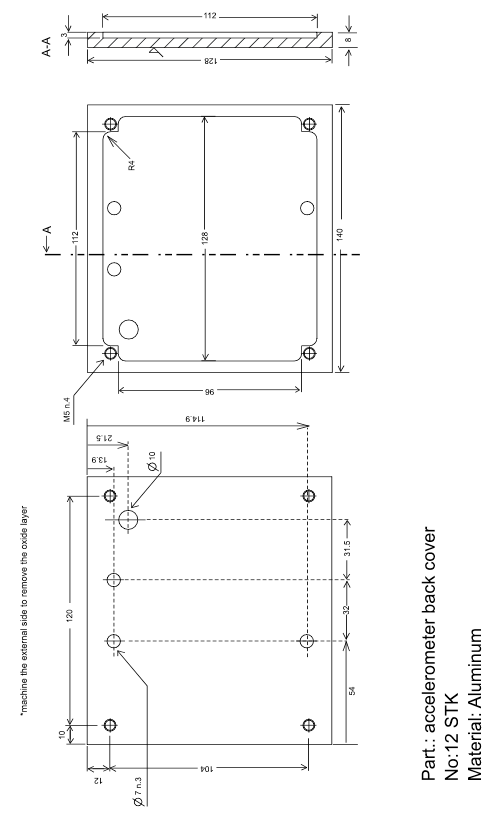 Accelerometers vs. Geophones
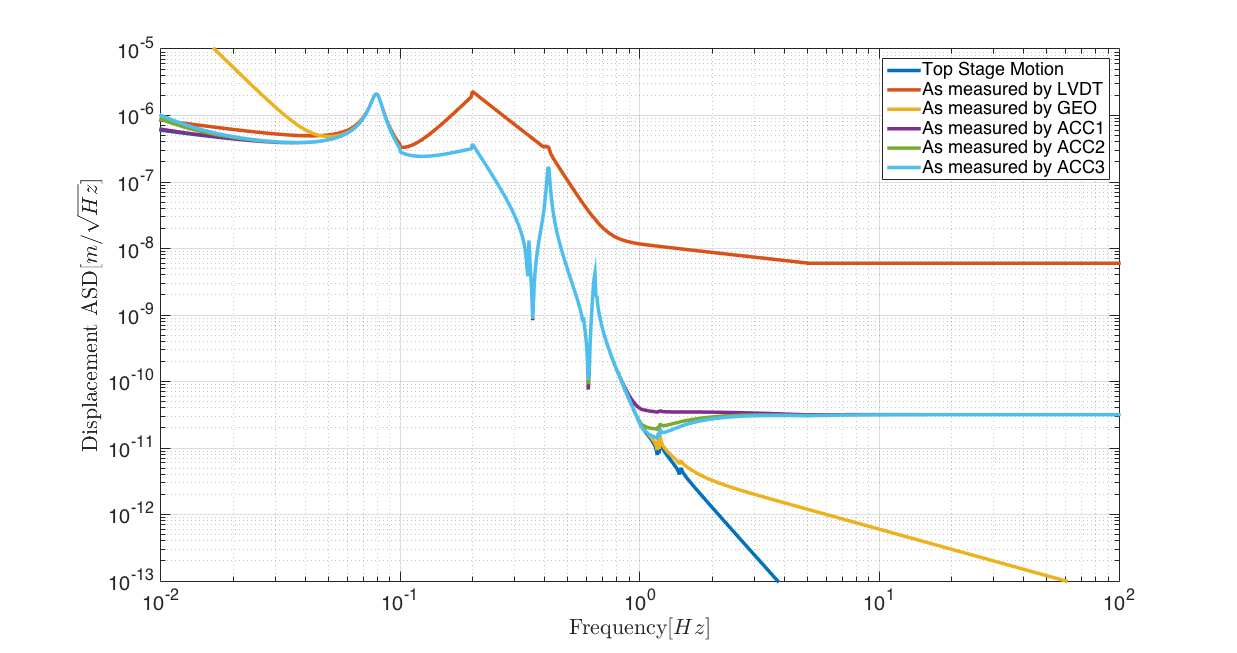 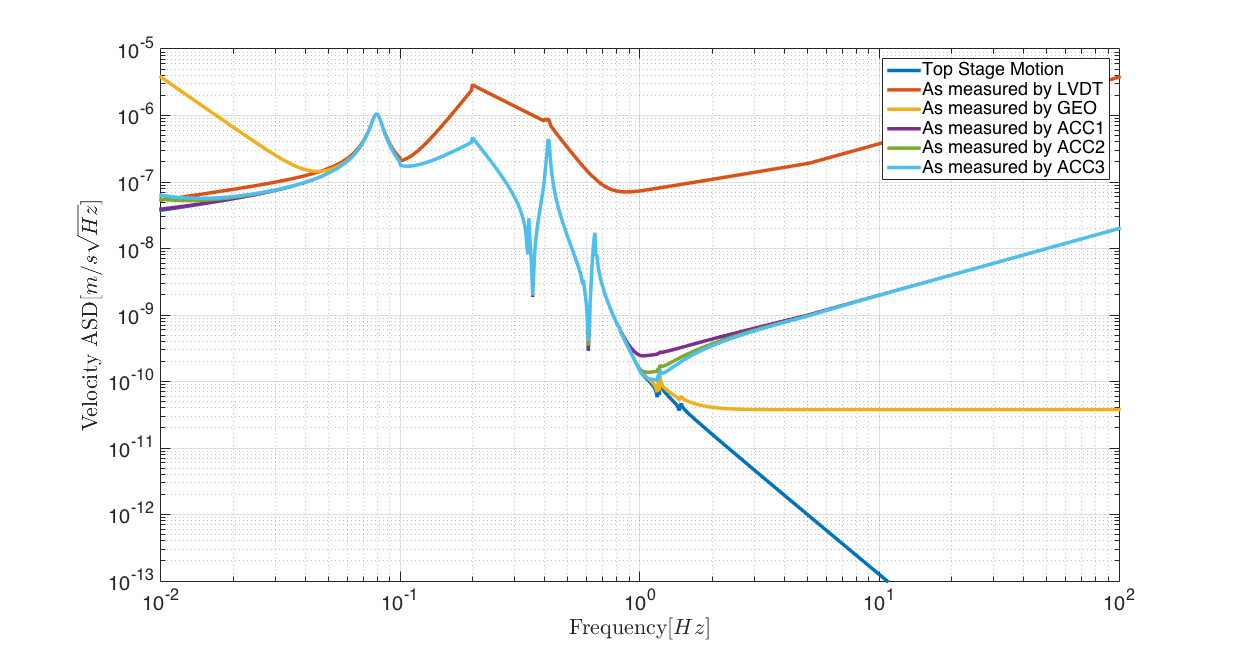 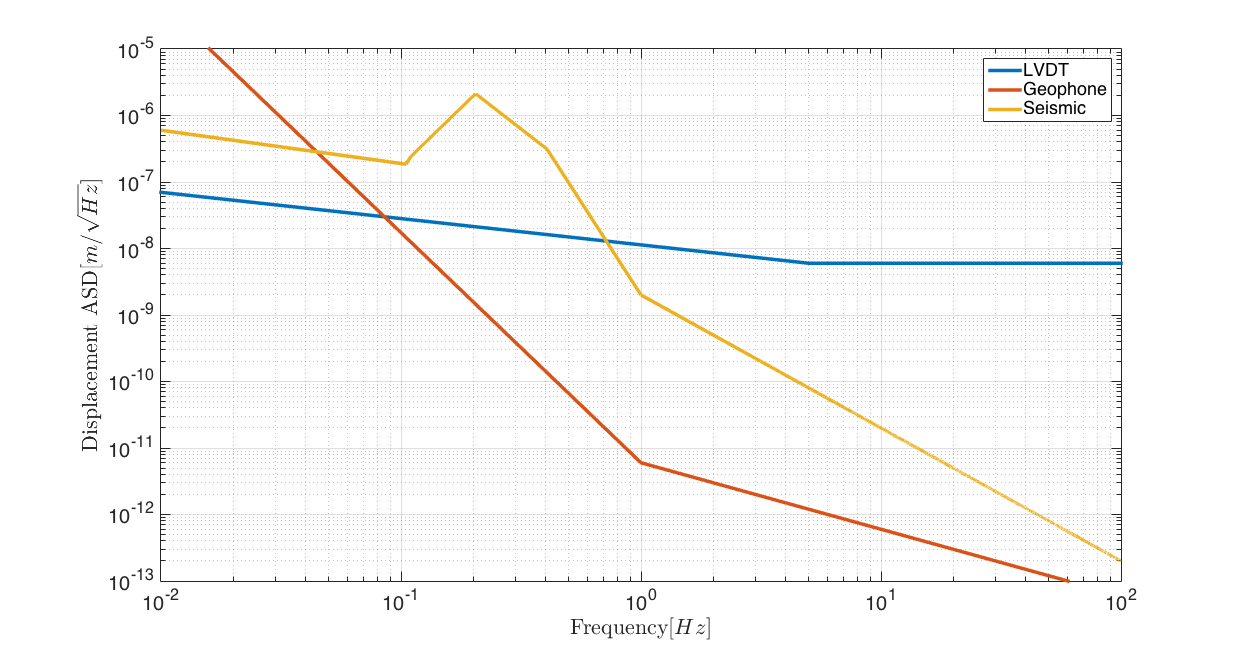 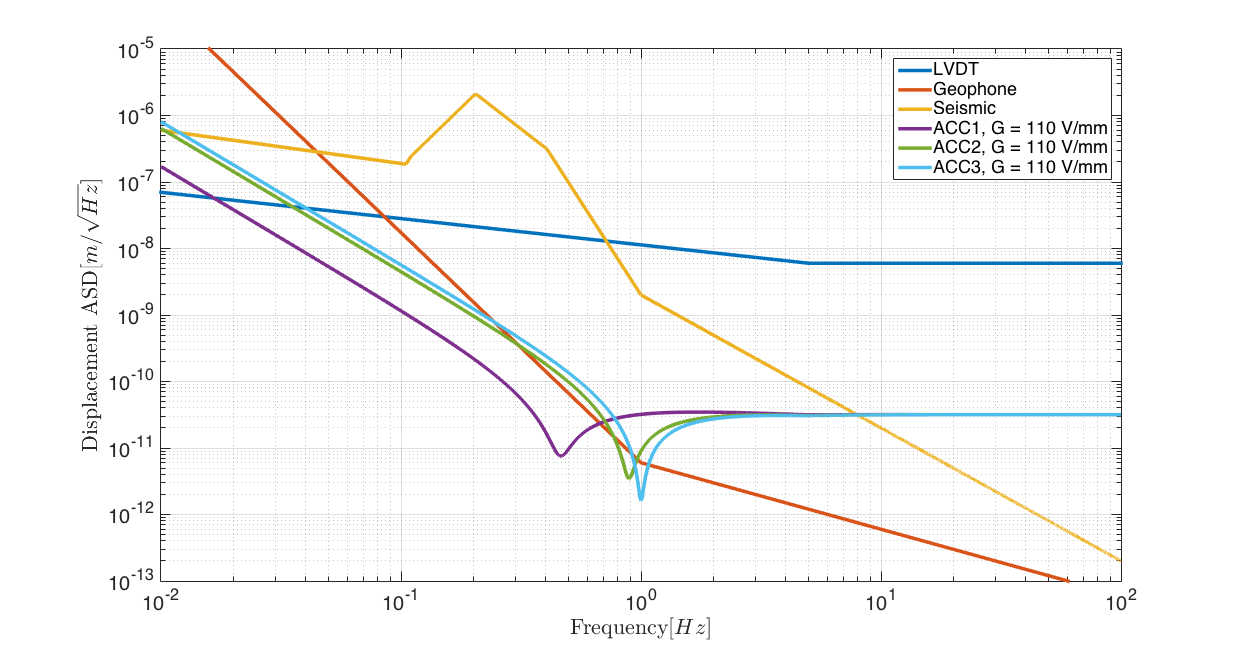 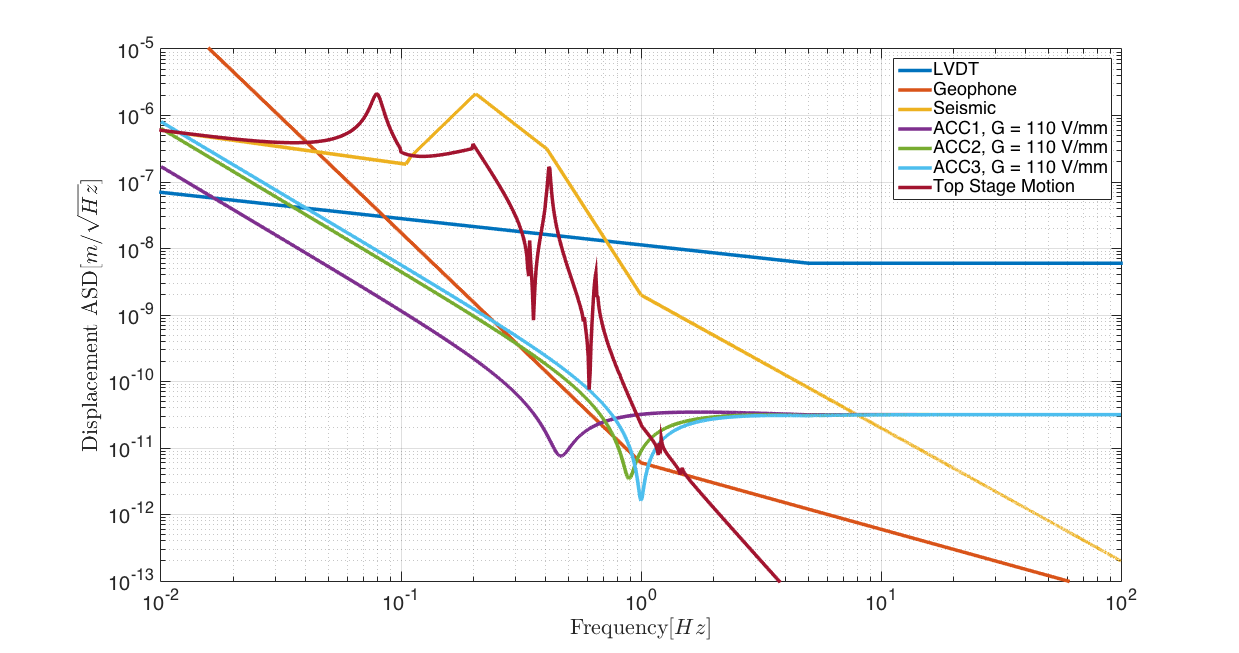 Blending lower with GEOs and ACCs
Blending at ~20 mHz already seems to be enough
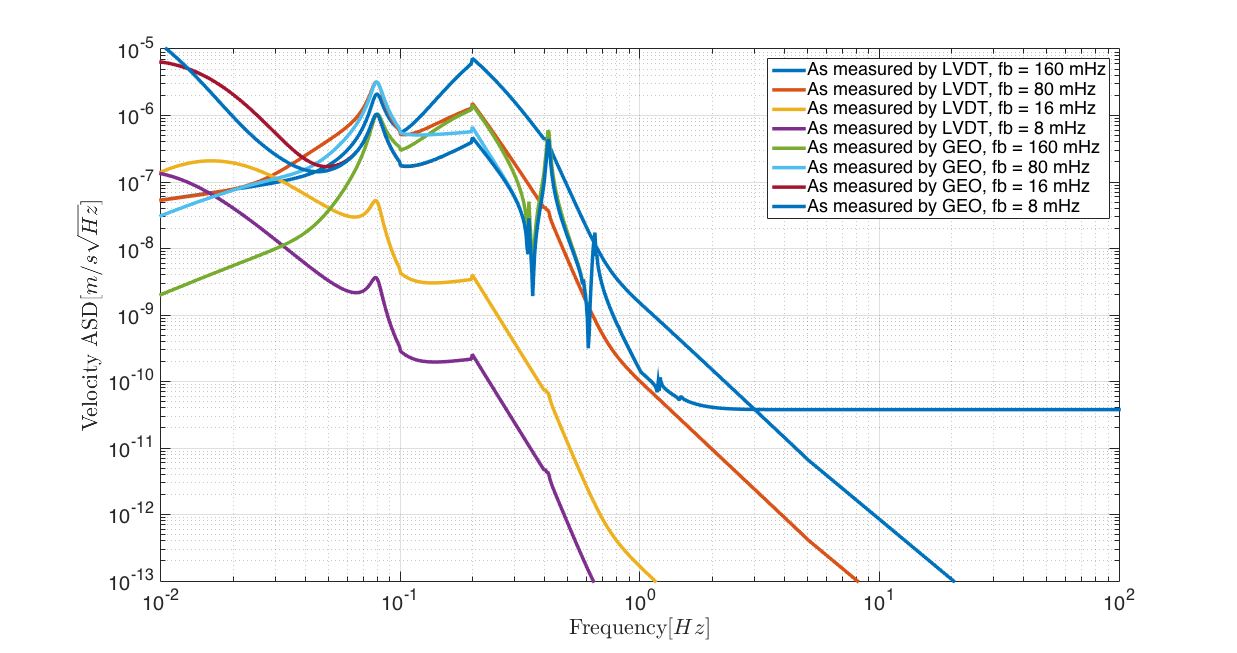 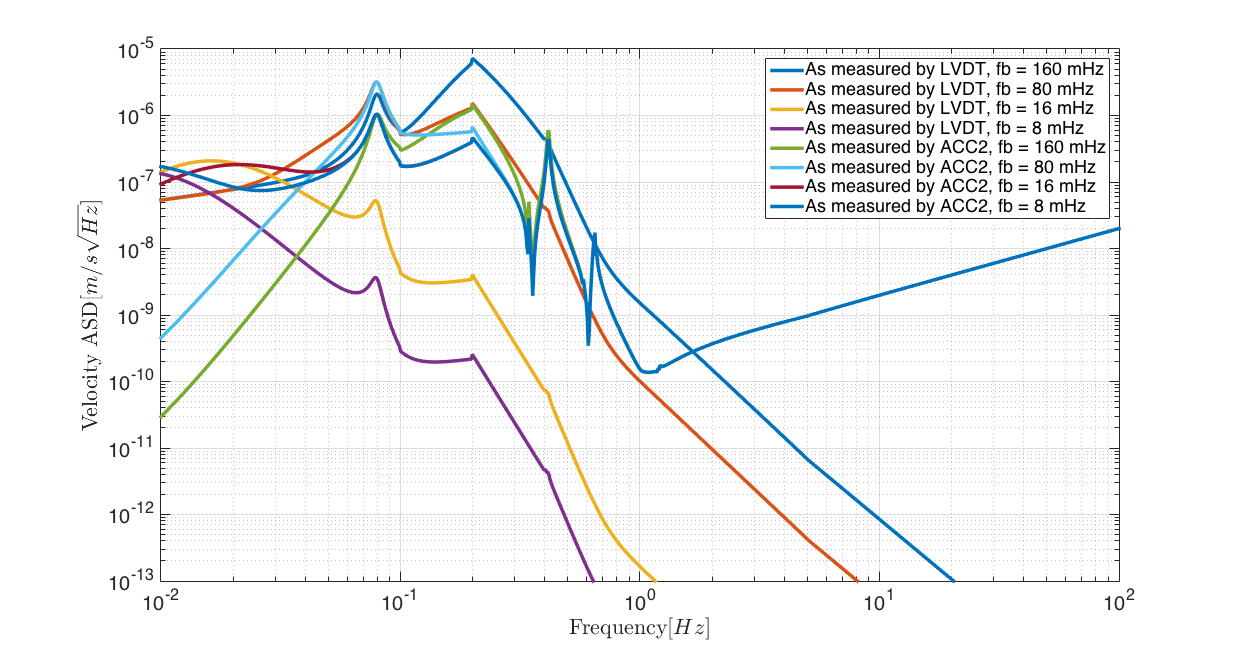 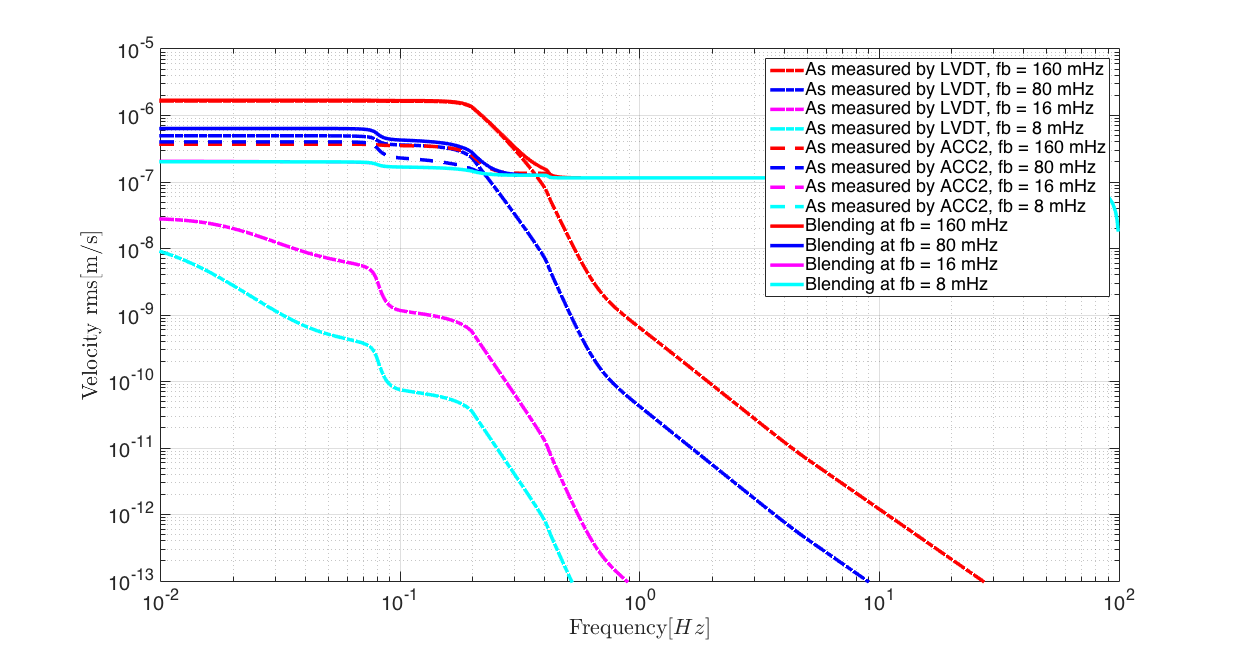 I can’t measure remotely
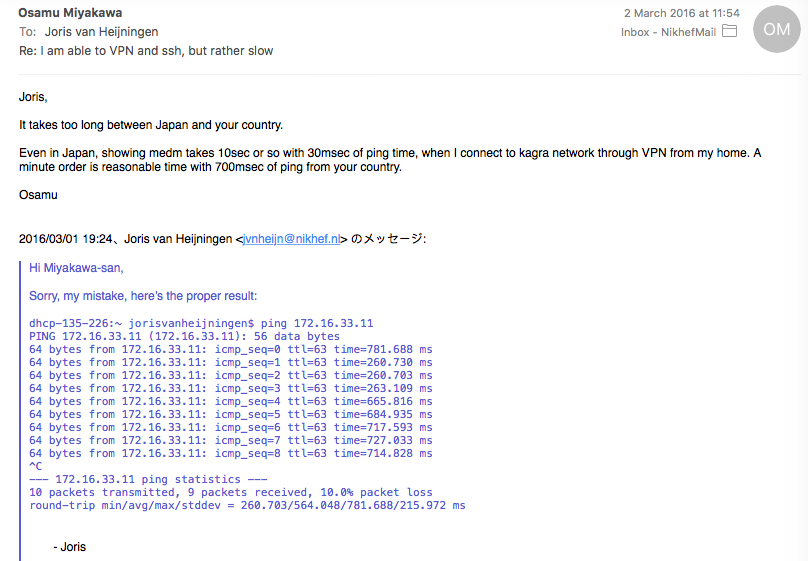 Luckily, there’s
can help on site

Thanks everyone!
After iKAGRA, let’s get a working set-up!
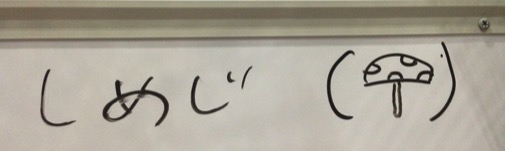 Congratulations on the progress on iKAGRA!



After 2nd observation run:   - all LVDTs are at a company for repair and return in May 
					     - IP is loaded with tuning masses
   					     - tilt calibration still has to be done to verify the 110 V/mm


Meanwhile, I’ll try to simulate more the expected performance of the accelerometers
when used in-loop to see if some tweaking (e.g. gain) is necessary


Maybe LVDTs could be less noisy? Now above 10 nm/rtHz below 1 Hz
ADC noise model
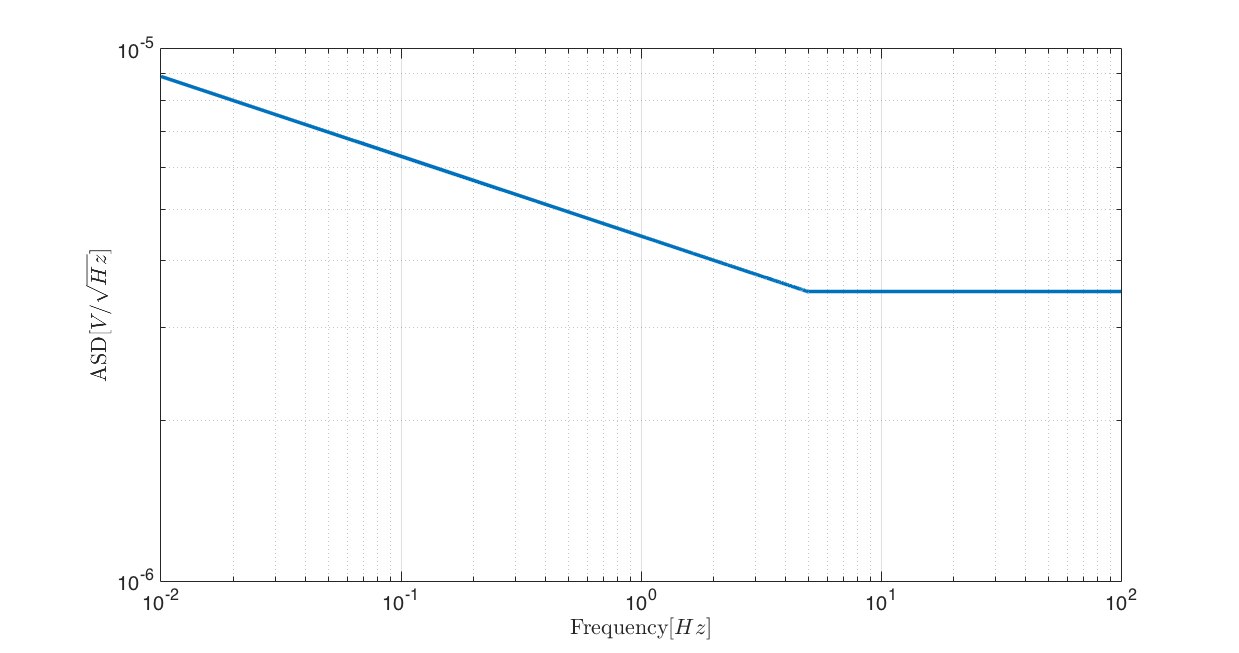 Mass thermal noise in air
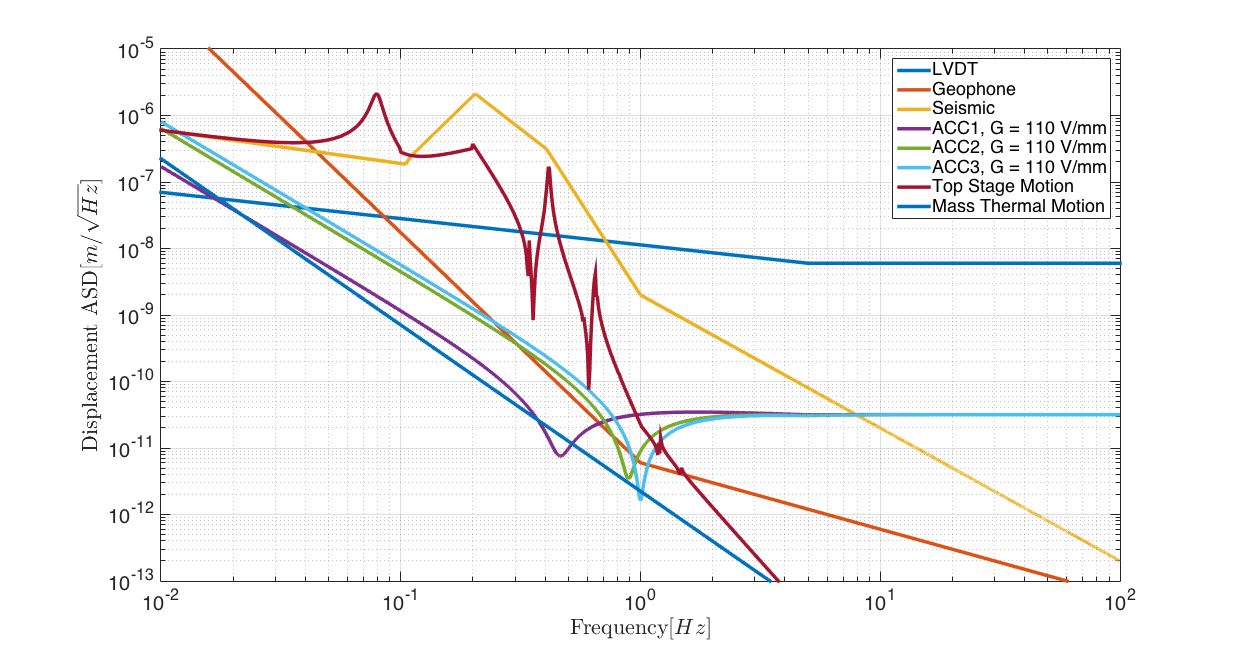